資料３
今後の取組み及び施策の進捗管理
令和７年３月１０日
福祉部障がい福祉室
1
【１　全庁横断的に行うこと】
2
推進方針及び条例に基づく取組
【全庁横断的に行うこと ①】
推進方針１　手話への理解の促進及び普及
　○ すべての職員が、「こんにちは」、 「ありがとう」 、
　　「よろしくお願いします」、の手話を覚える。
　　（指定管理者、委託業者にも対応を求める。）
　○ すべての職員が、手話を言語とする聴覚障がい者に対応
　　 する際、安心して手続きや相談を行っていただけるよう
　　 適切に接遇を行う。
3
これまでの取組
● 職員向けに、聴覚障がいの方とのコミュニケーションを取る際のポイント
　　を周知（令和６年１０月）
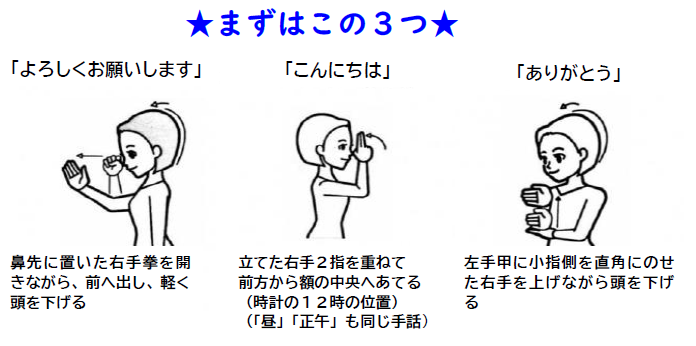 イラスト出典： （一財）全日本ろうあ連盟著 『わたしたちの手話 学習辞典I』
３つの手話の動画（約２分）を作成
4
これまでの取組 ２
動画研修
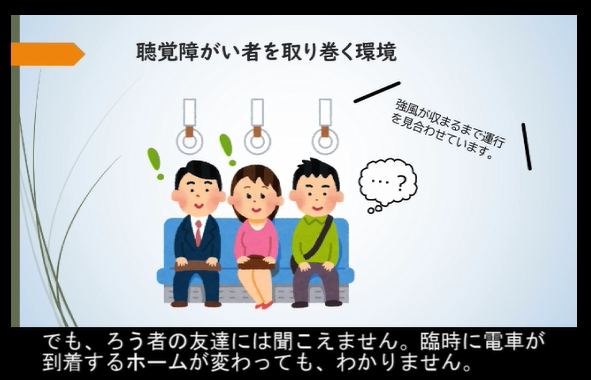 ● 窓口職場を中心に研修を実施（令和６年度）
　　　（内容）聴覚障がい者についての基本知識
　　　　　　　あいさつ等の手話の実践
　　　① 福祉部
    　② 市民部・学校教育部・地域教育部・税務部・児童部・健康医療部　
    　③ 図書館
  　　④ 消防本部・消防署
       その他、環境部、保育所など、あわせて約１３０人が受講　
    　 (12月から、同じ内容の動画研修を配信（全職員視聴可））

● 「手話が言語であることへの理解」が広が
    っていることをアピールするため、名札に
    つけるバッジを制作
　 　　あわせて、職場に掲示するポスターを配布
全庁公開\02　人材育成・職員研修担当\01　研修関係\職員研修動画
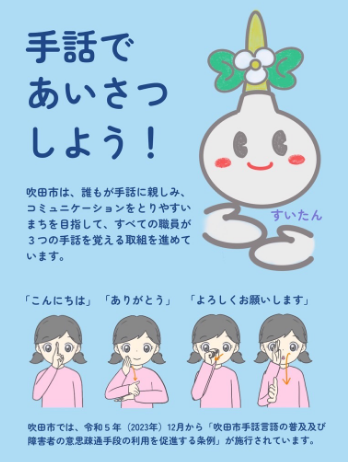 5
推進方針及び条例に基づく取組
【全庁横断的に行うこと ②】
推進方針２  コミュニケーション手段にかかる環境の整備
　○ 以下の業務について、必要に応じ手話通訳者や要約筆記
　　 者の手配を行うよう、準備段階から検討する。
       ◆ イベントを実施するとき
      ◆ 委員等を募り会議を開催するとき
　 　※ 資料の作成にあたっては、音声読み上げソフトへの対応も考慮する
6
○ 窓口のわかりやすい場所に、耳マークを設置する。

　○ 窓口に筆談ボードを設置し、市民等の申し出により「筆談
     のコツ」を参照し、適切に対応できるようにする。 

  ○ 市民への通知文等の作成にあたり、UDフォントを使用する。
    

　　
　　
　

　○ 市政に関する情報を発信する際、ホームページやSNSでも
     必ず周知する（紙媒体だけでなく、広く周知する）。
UDフォント
　…　ユニバーサルデザインの考え方に
　　基づいて作成された、誰にとっても
　　見やすく読みやすいフォント。
　　視認性、判読性が高くなるようにデ
　　ザインされているのが特徴。
（数字の比較）
  ３　８　９　（BIZ UDゴシック）
  ３　８　９　（BIZ　UD明朝 Medium）　　　　　ＵＤフォント　
   ３　　 ８　 　９ 　　（UDデジタル教科書体　NK-B）
   ３　８　９　（HG丸ゴシックM－PRO）
   ３　８　９　（HGS創英角ポップ体）
   ３　８　９　（游ゴシック　Light）
7
（参考）耳マーク
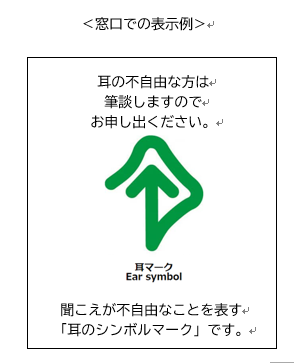 ● 「聞こえない・聞こえにくい」ことを示し、コミュ
　ニケーションの配慮などの理解を求めていくマーク

● 本市では、希望に応じ筆談で応対することを明示す
　るため、平成17年（2005年）にマークを全庁配布し、
　窓口等に掲示
一般社団法人全日本難聴者・中途失聴者団体連合会
（参考）筆談マーク
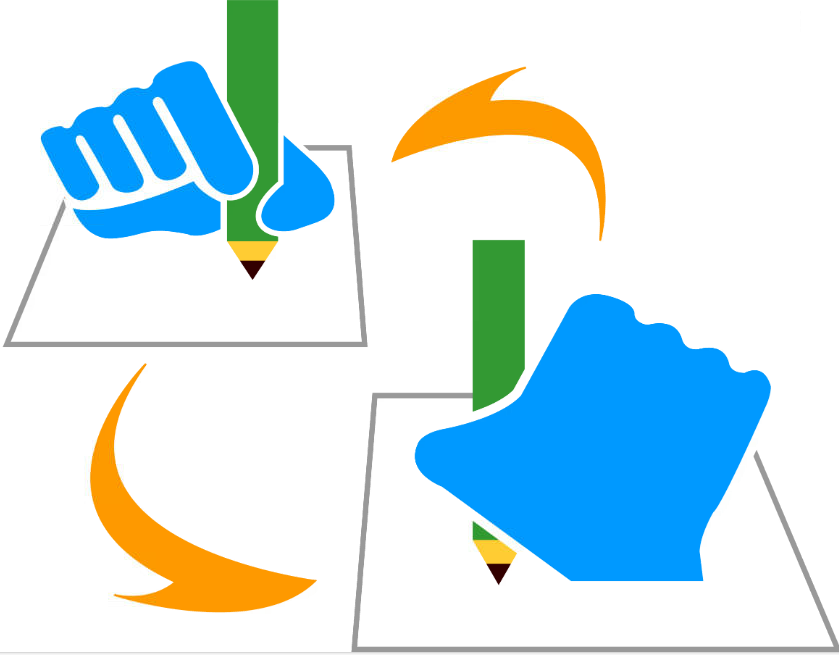 ● ろう者等に対するコミュニケーション手段の配慮に
  ついて、理解を広めるために考案されたマーク。
　【意味】
　　当事者から：「筆談で対応をお願いします」
　　窓口等で　：「筆談で対応します」
8
一般財団法人全日本ろうあ連盟
【２　今後実施 又は 実施を検討する取組み】
9
今後実施 又は 実施を検討する取組みの期限
【優先順位をつけ、３つに分類】
 ① ただちにできること　…　令和７年３月（今年度中に実施）
 ② できるだけ早期に対応するもの
　                      …　令和７年１２月（１年以内に実施）
 ③ ニーズを把握したうえで予算が必要なもの
　　　　　　　　…　令和８年８月（令和９年度での予算化を目指す）
10
推進方針１　手話への理解の促進及び普及
11
推進方針２　コミュニケーション手段にかかる環境の整備
12
推進方針３　コミュニケーション支援者の育成及び確保
13
【障がい者支援プランとも整合性を持ちながら検討】
推進方針２ コミュニケーション手段にかかる環境の整備
　手話通訳者の派遣の拡充【障がい福祉室で検討（③ 令和８年８月まで）】
推進方針３ コミュニケーション支援者の育成及び確保
　手話通訳の登録制度の創設【障がい福祉室で検討（③ 令和８年８月まで）】
　
           今後、ニーズ調査等を実施
　　　　　 必要性があれば、機器の活用も含め実施を検討
14
選挙管理委員会事務局の例
（参考）コミュニケーション支援ボード
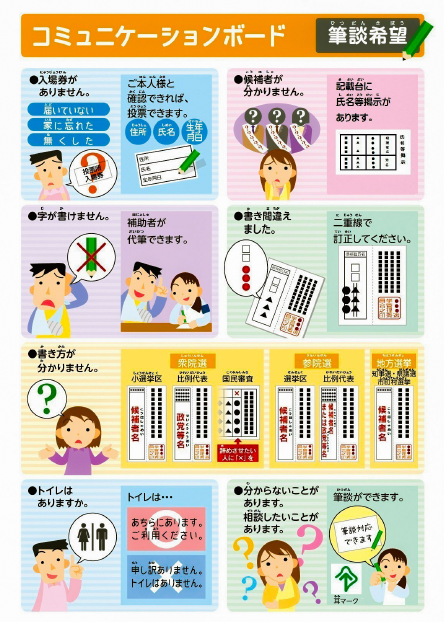 ● 知的障がいや聴覚障がい、言語障がいの
　ある人、外国人など、話し言葉でのコミュ
　ニケーションが苦手な人たちとの意思疎通
　を助けるためのもの
● 言葉でうまく伝え合えない時、イラストを
　指さしして使う
● コミュニケーション支援ボードを使うと
　きは、多くの言葉は使わず、ゆっくり見
　せて、相手が指さしできるよう待つ
15
【３　進捗管理・推進体制】
16
進捗管理・推進体制
【年度ごとの進捗管理】
ア　全職員が実施することが確実にできていることの確認
　（ア）全職員
　　　　　「こんにちは」、「ありがとう」、 「よろしくお願いします」の
         手話を覚える、通知文にUDフォントを使用する　など
　（イ）各室課
　　　　　耳マークの設置、コミュニケーション支援ボードの設置、イベントや
         会議での手話通訳や要約筆記者の手配の検討、多様な手段での情報発信、
　　　　 ホームページへのテキスト版資料の掲載　など
イ　各室課における実施状況を照会
　（ア）推進方針及び条例に基づく取組の実施状況
　（イ）今後取組の検討状況
17
（参考）点字・音訳・音声コード
点字ディスプレイ
● 点字
    視覚に障がいがある方が触って読む文字
     点字ディスプレイをパソコンに接続し、テキストデー
   タを点字で入出力することが可能

● 音訳
　　視覚障がい者に対する情報保障を目的として文字など
   を音声に換えて提供すること
　　　
● 音声コード
    紙媒体に掲載された印刷情報をデジタル情報に変える
　　ための二次元のバーコード
     (約800～1000文字程度の情報が入る)。１コードにつき半円の切り欠きが1つ必要
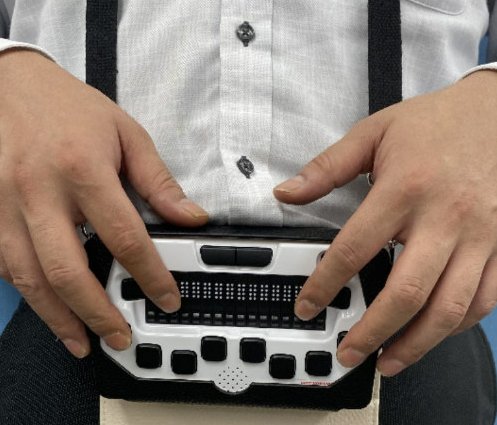 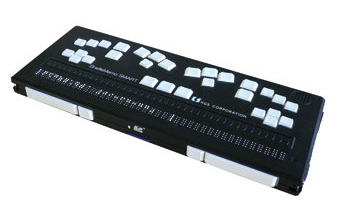 音声コード
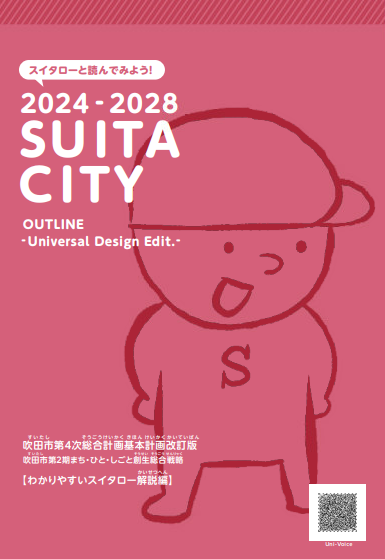 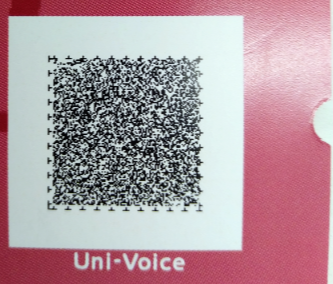 切り欠き
（直径6mm）
18
（参考）合理的配慮の提供義務
障害者差別解消法の改正（令和３年５月改正、令和６年４月１日施行）




　（※）合理的配慮等具体例データ集（内閣府）（https://www8.cao.go.jp/shougai/suishin/jirei/index.html）
      【聴覚障がい】字幕や手話などの見やすさを考慮して座席配置を決める　など
　　  【視覚障がい】資料を拡大文字や点字によって作成したり、資料の内容を読み上げて伝えたりする　など
　　  【知的障がい】資料を簡潔な文章によって作成したり、文章にルビを付したりする　など
　　  【精神障がい】曖昧な情報や一度に複数の情報を伝えると対応できないときには、具体的な内容や優先順位　　
　　　　　　　　　  を示すようにする　など

       　合理的配慮の提供に関する事項は、吹田市合理的配慮庁内推進会議（課長級）
         とも連携して取組む
19
【推進体制】
ア　（庁内）吹田市障がい者福祉事業推進本部会議
　　　・毎年、進捗状況を報告。
　　　・全庁横断的にさらに検討すべきとなった取組み等を協議。


イ　（庁外）吹田市社会福祉審議会障がい者施策推進専門分科会
　　　・引き続き、障がい当事者や有識者による作業部会を設置。
　　　・取組みに関係する室課も事務局として出席。
20